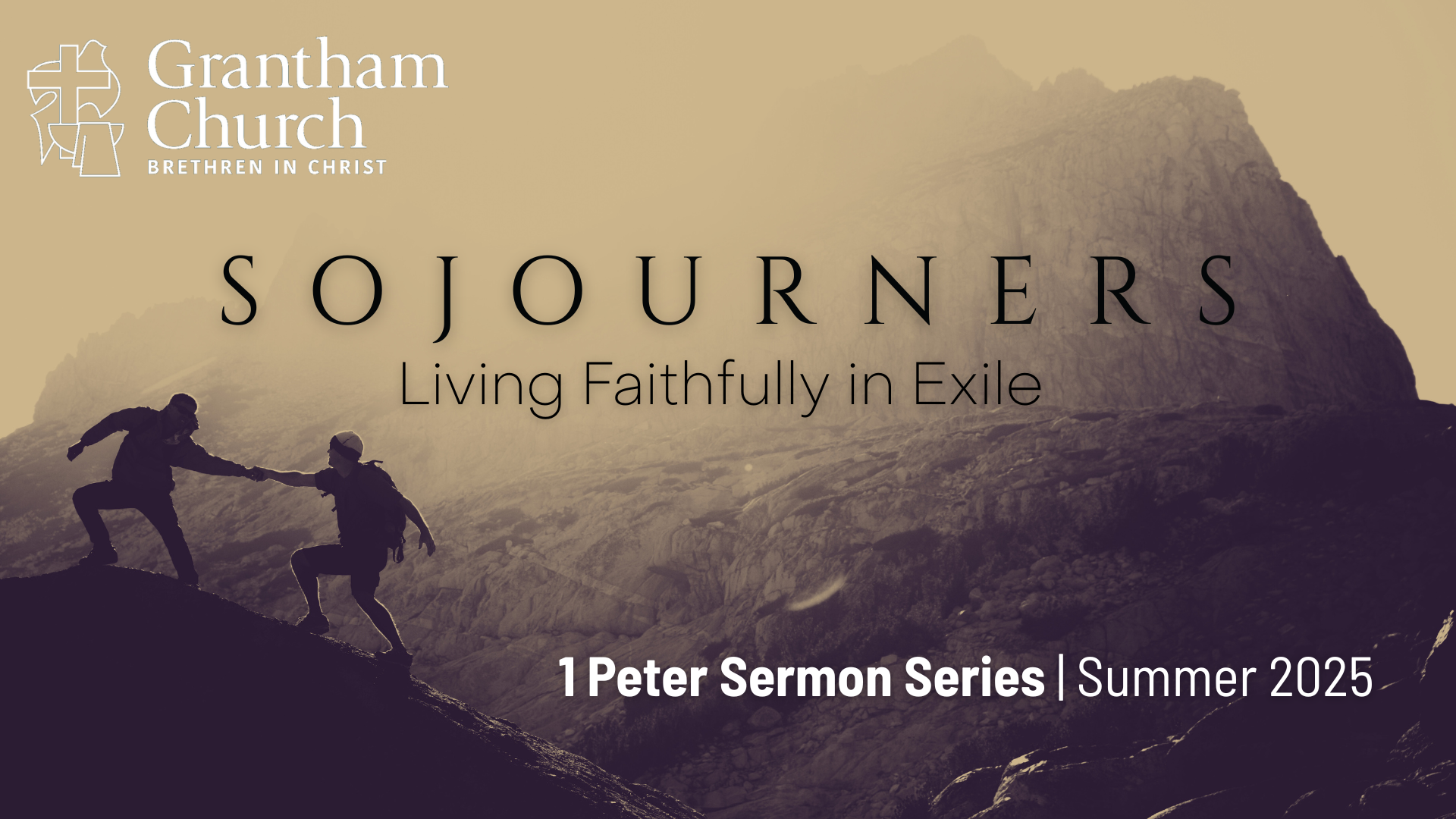 [Speaker Notes: Last Sunday we began a new sermon series called, Sojourners: Living Faithfully in Exile, and we are going verse-by-verse through 1 Peter. 

It’s a common refrain in Peter’s first epistle, as well as the rest of the New Testament: we are resident aliens, strangers, foreigners, sojourners, even “exiles” in the present evil age.

Again, listen to what Peter writes in chapter 2, verses 11-12… [NEXT SLIDE]]
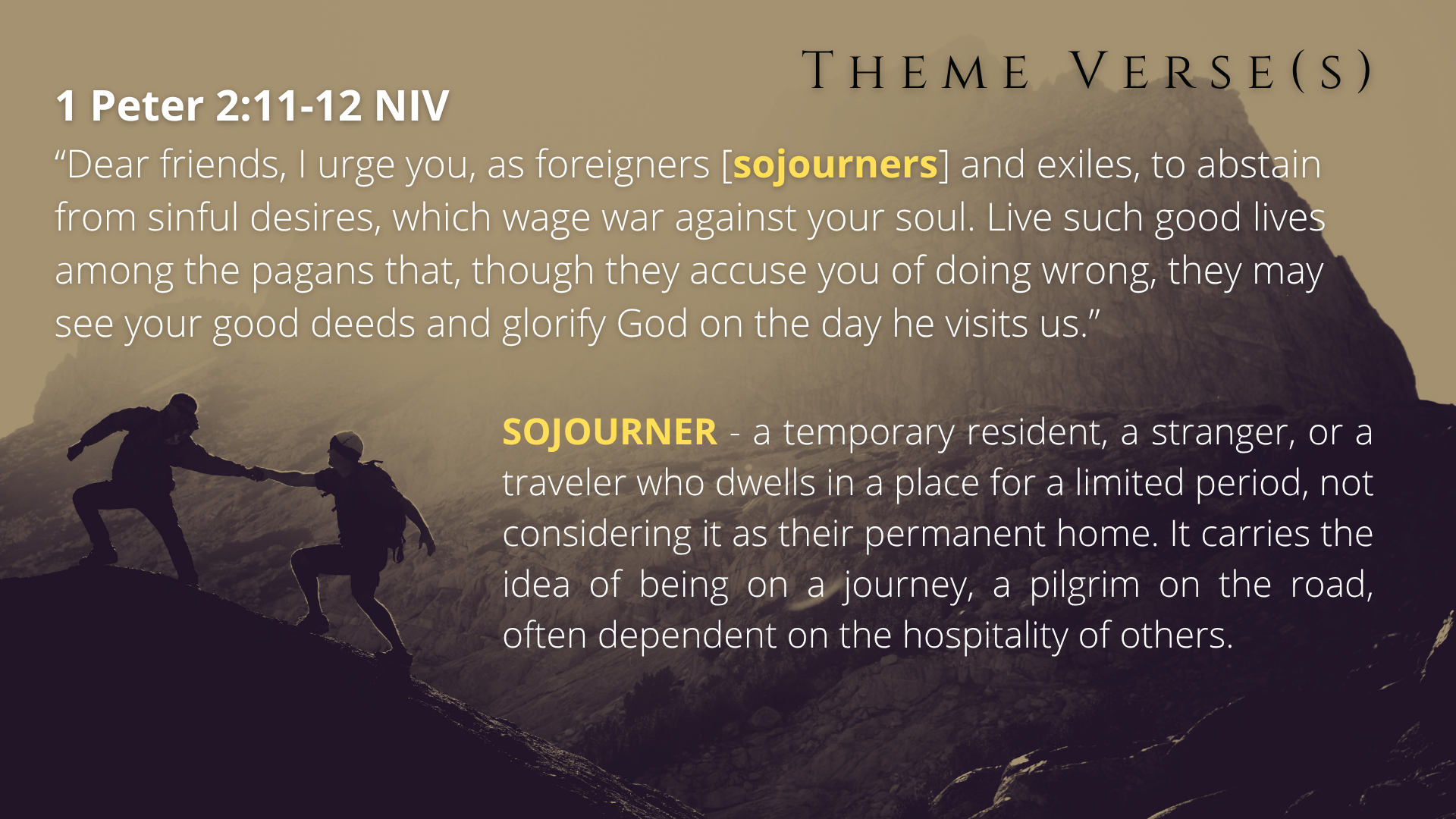 [Speaker Notes: 1 Peter 2:11-12 - “Dear friends, I urge you, as foreigners [sojourners] and exiles, to abstain from sinful desires, which wage war against your soul. Live such good lives among the pagans [unbelievers] that, though they accuse you of doing wrong, they may see your good deeds and glorify God on the day he visits us.” 

In a world that often feels like it’s not our home, how do we live with courage, integrity, and purpose as disciples of Jesus? The Apostle Peter writes to early Christians as “sojourners and exiles,” offering timeless wisdom for navigating hardship, cultural pressure, and spiritual struggle. And so, in this 9-week series through 1 Peter, we’re exploring what it means to be God’s chosen people—set apart for his plan and purposes in the world—as we learn how to embrace our identity in Christ, endure suffering with an ever-abiding faith, and live as hopeful witnesses and holy sojourners of Jesus in a hostile world. 

And for this second message in our series…. [NEXT SLIDE]]
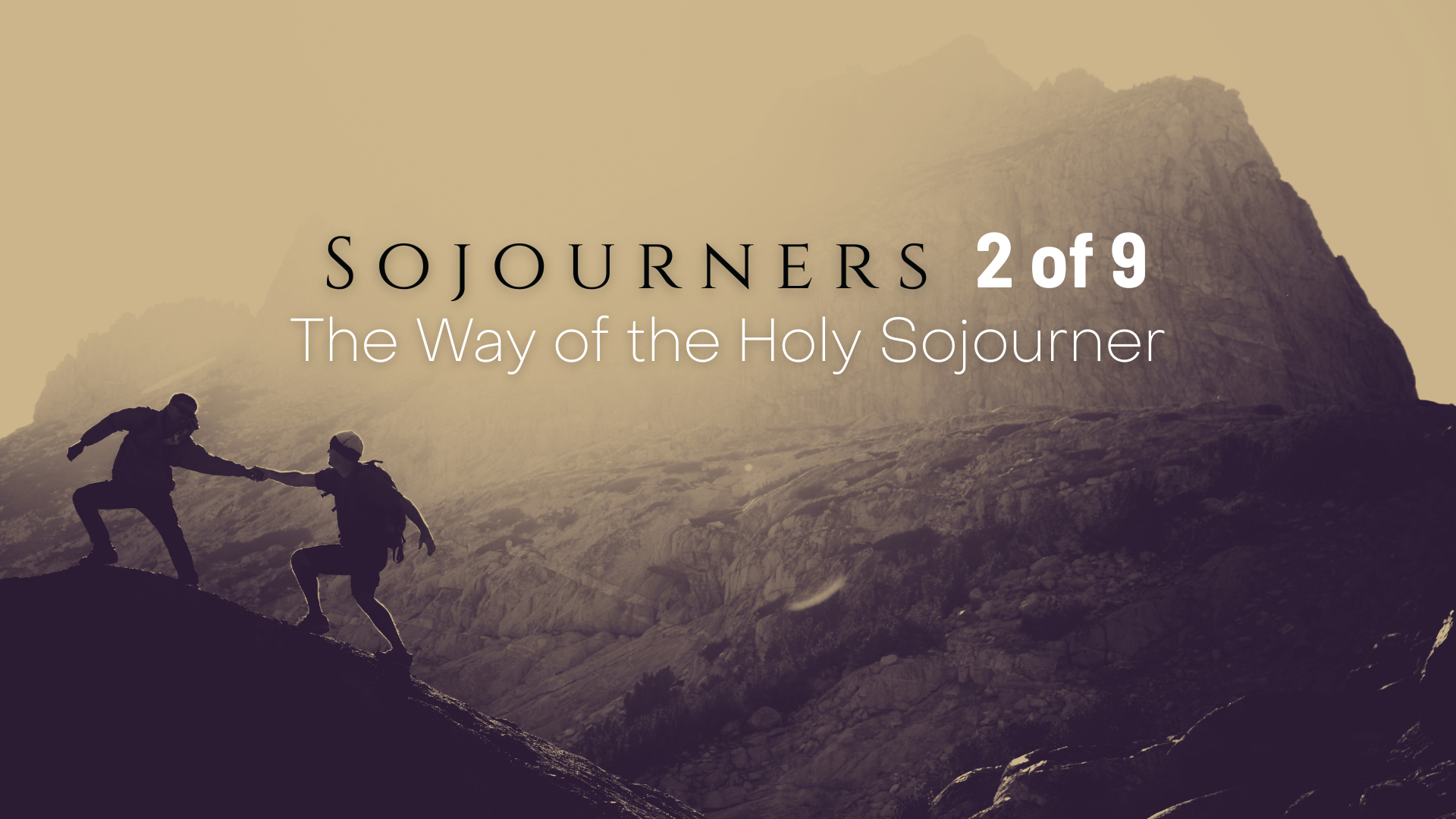 [Speaker Notes: The Way of the Holy Sojourner, I’ve invited John Yeatts to come and preach for us.

[BRIEF INTRO OF JOHN] 

[WELCOME JOHN TO STAGE]]
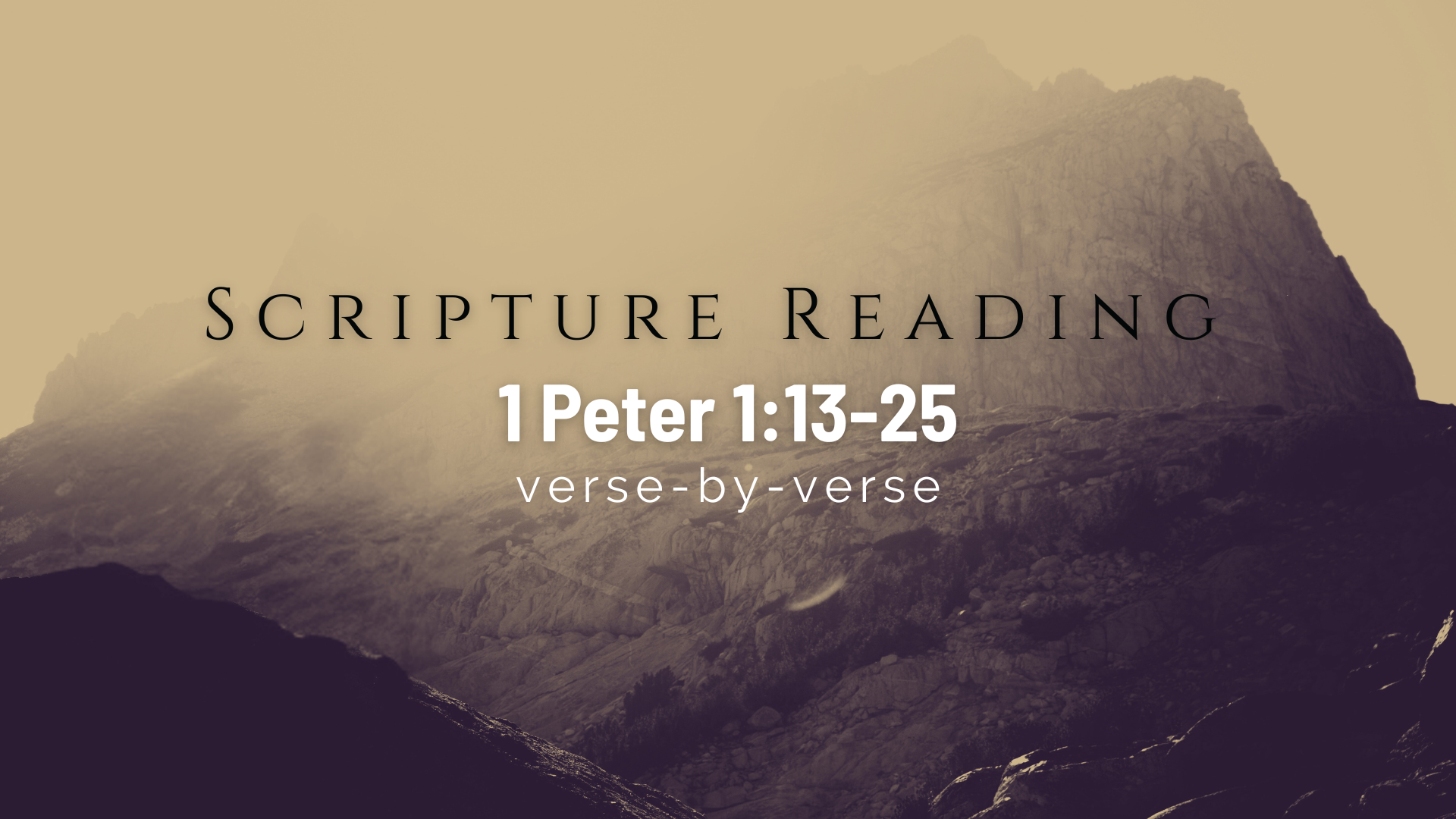 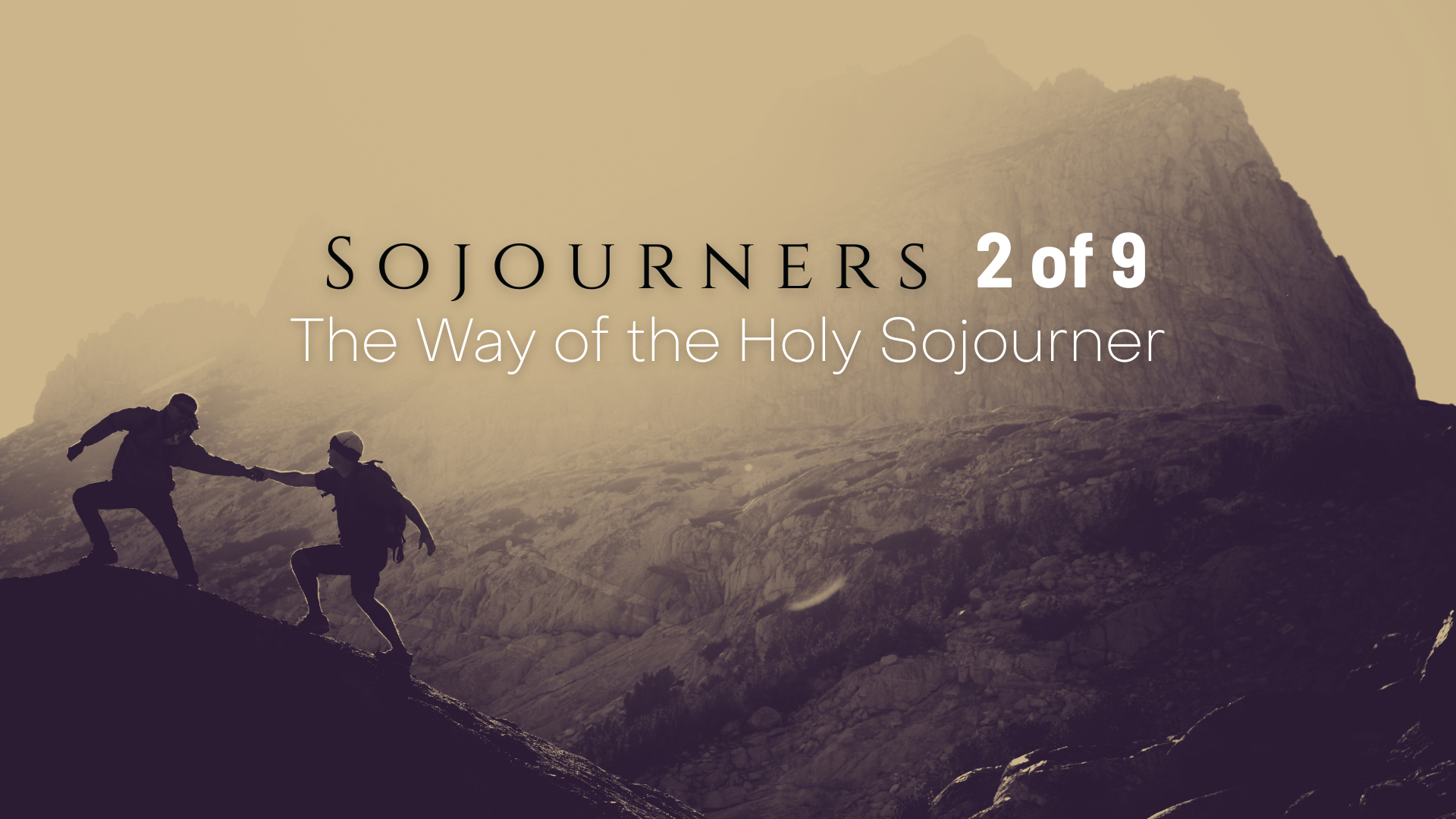 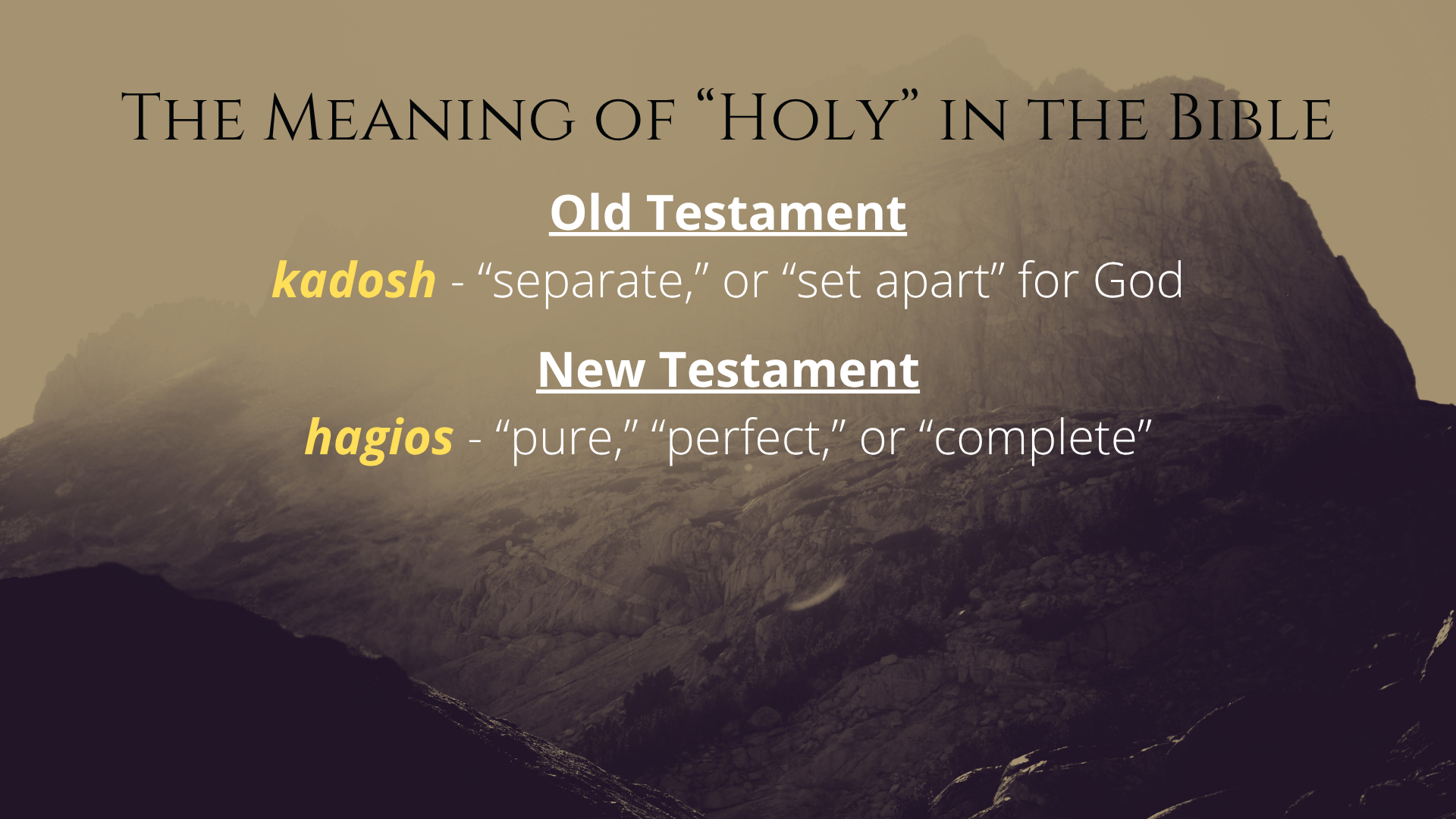 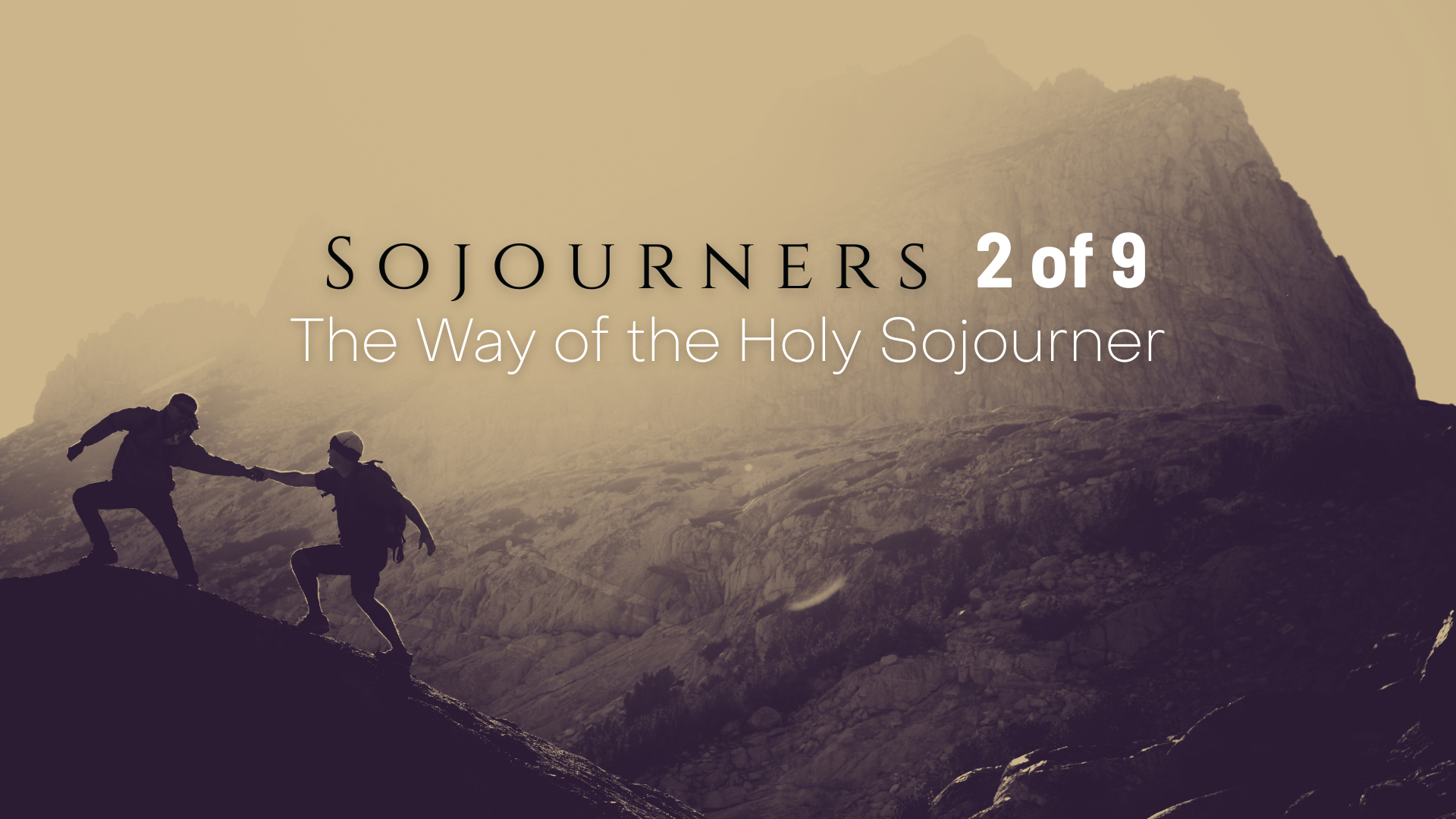 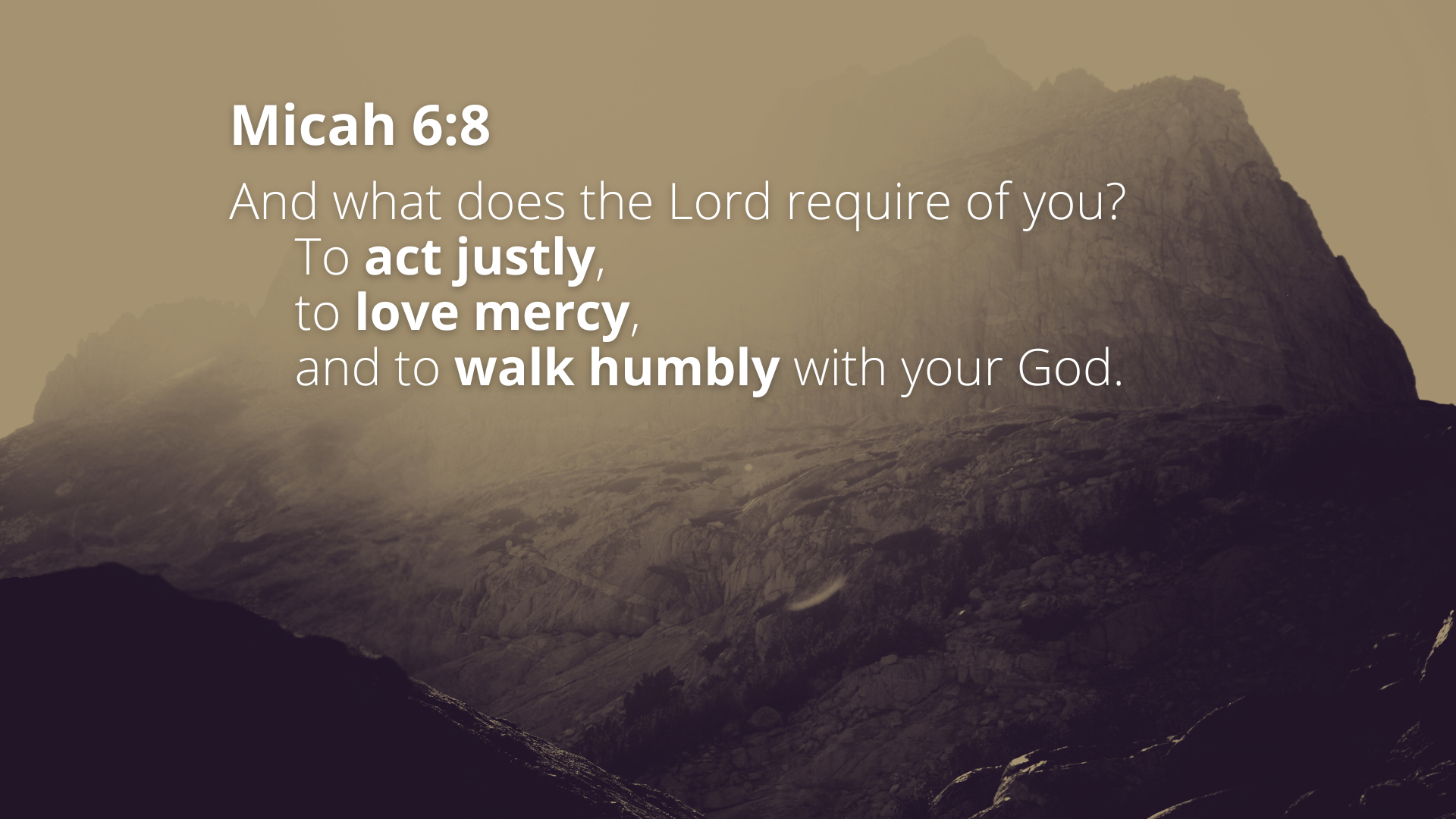 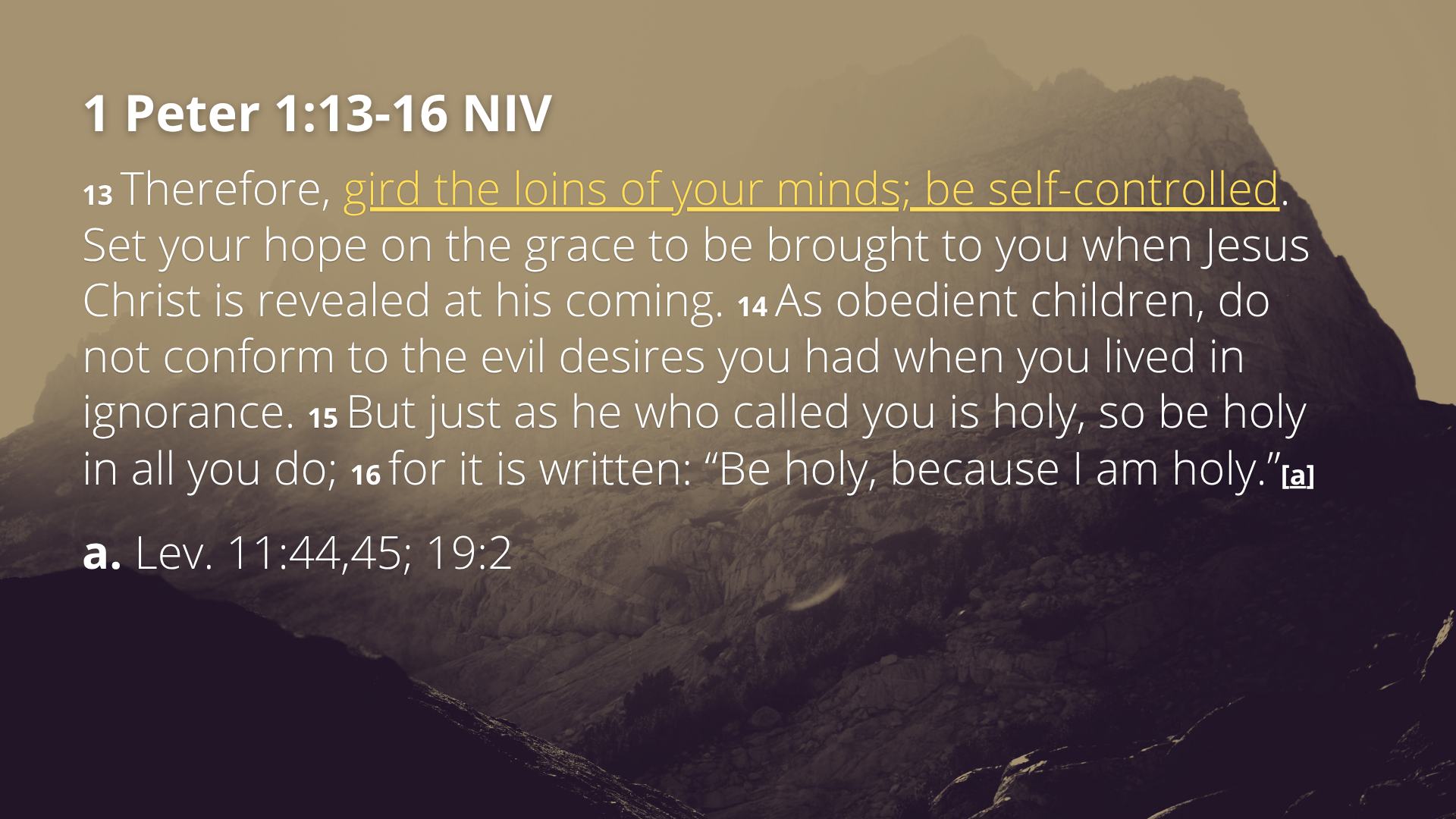 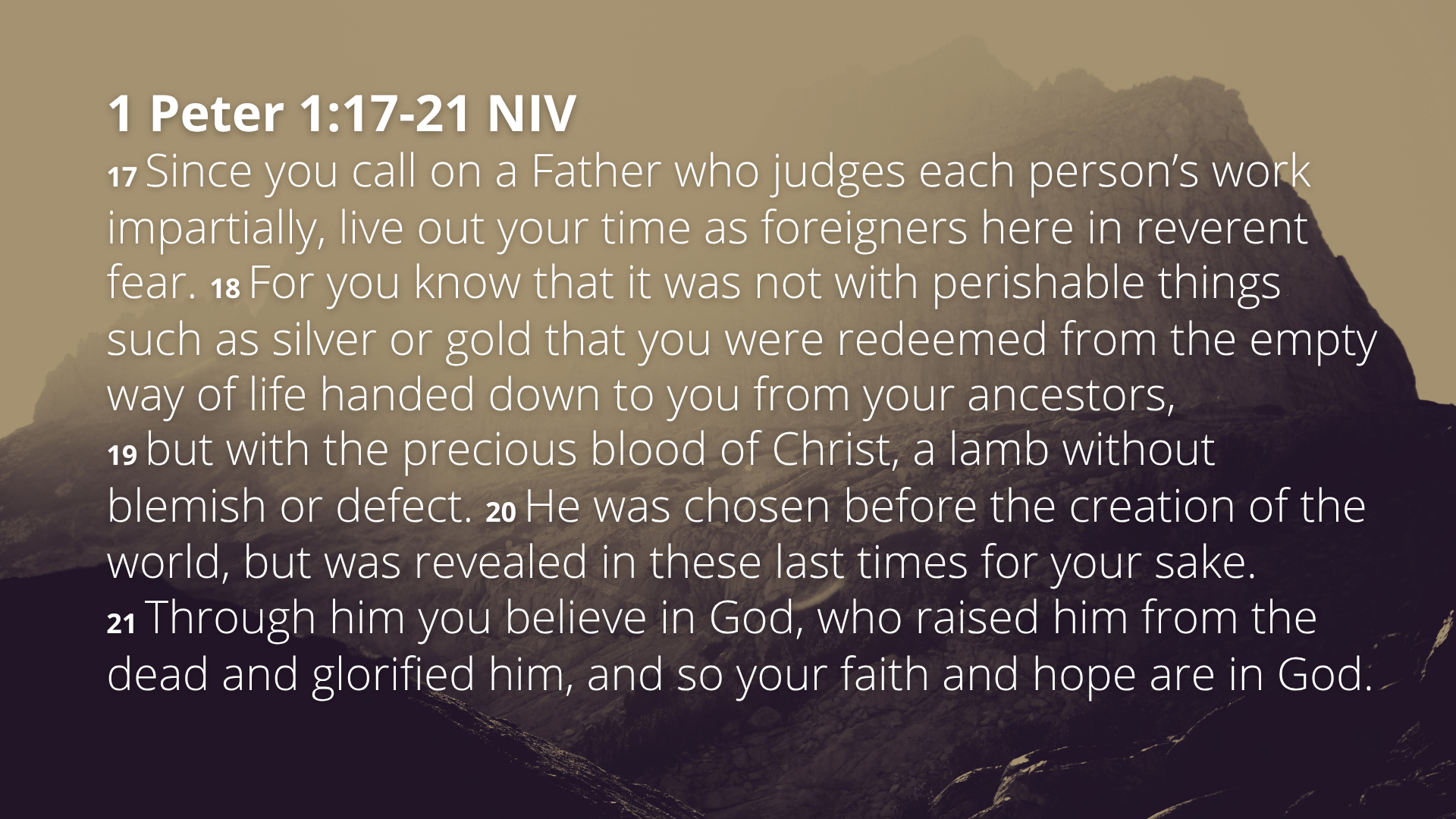 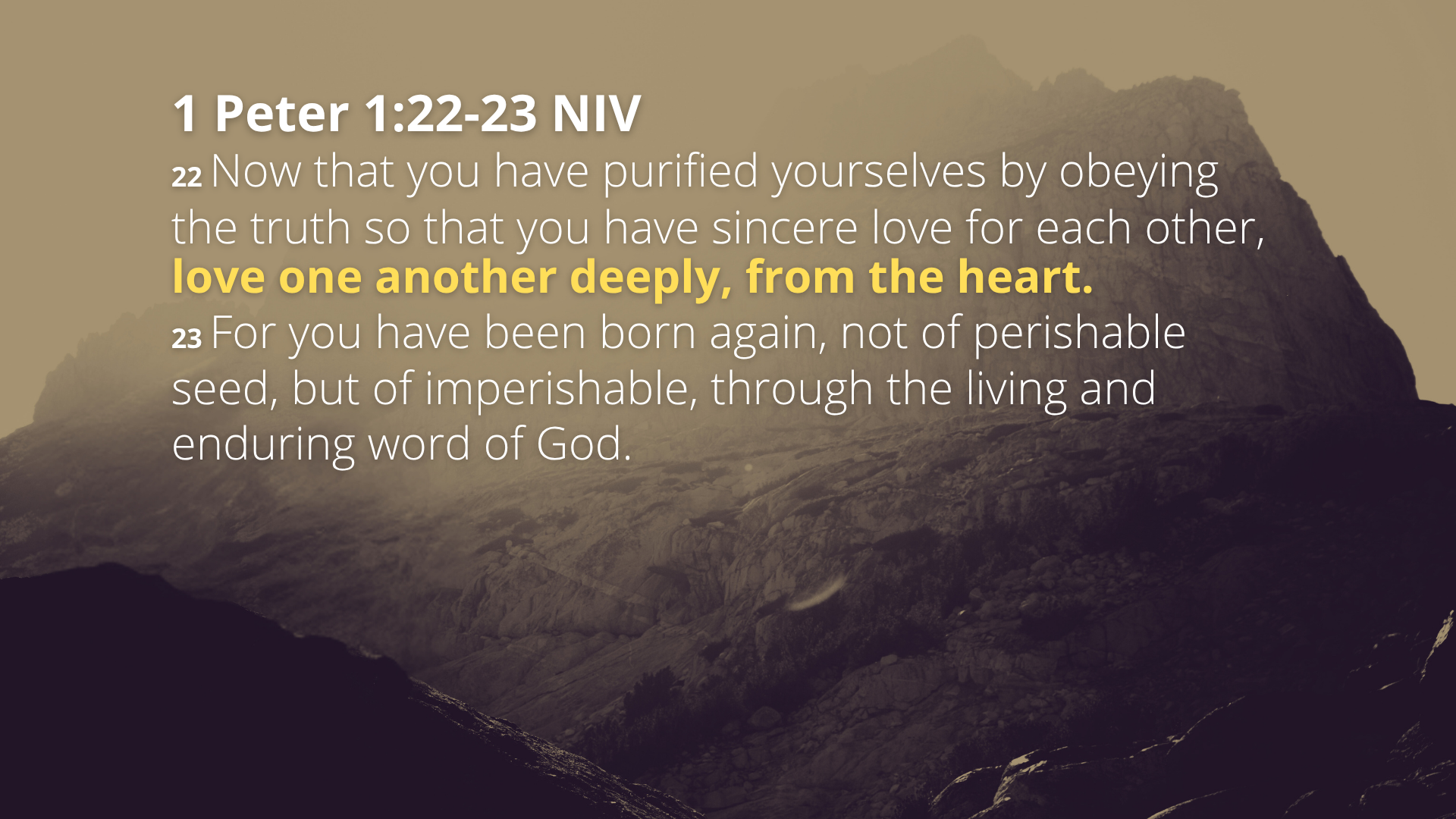 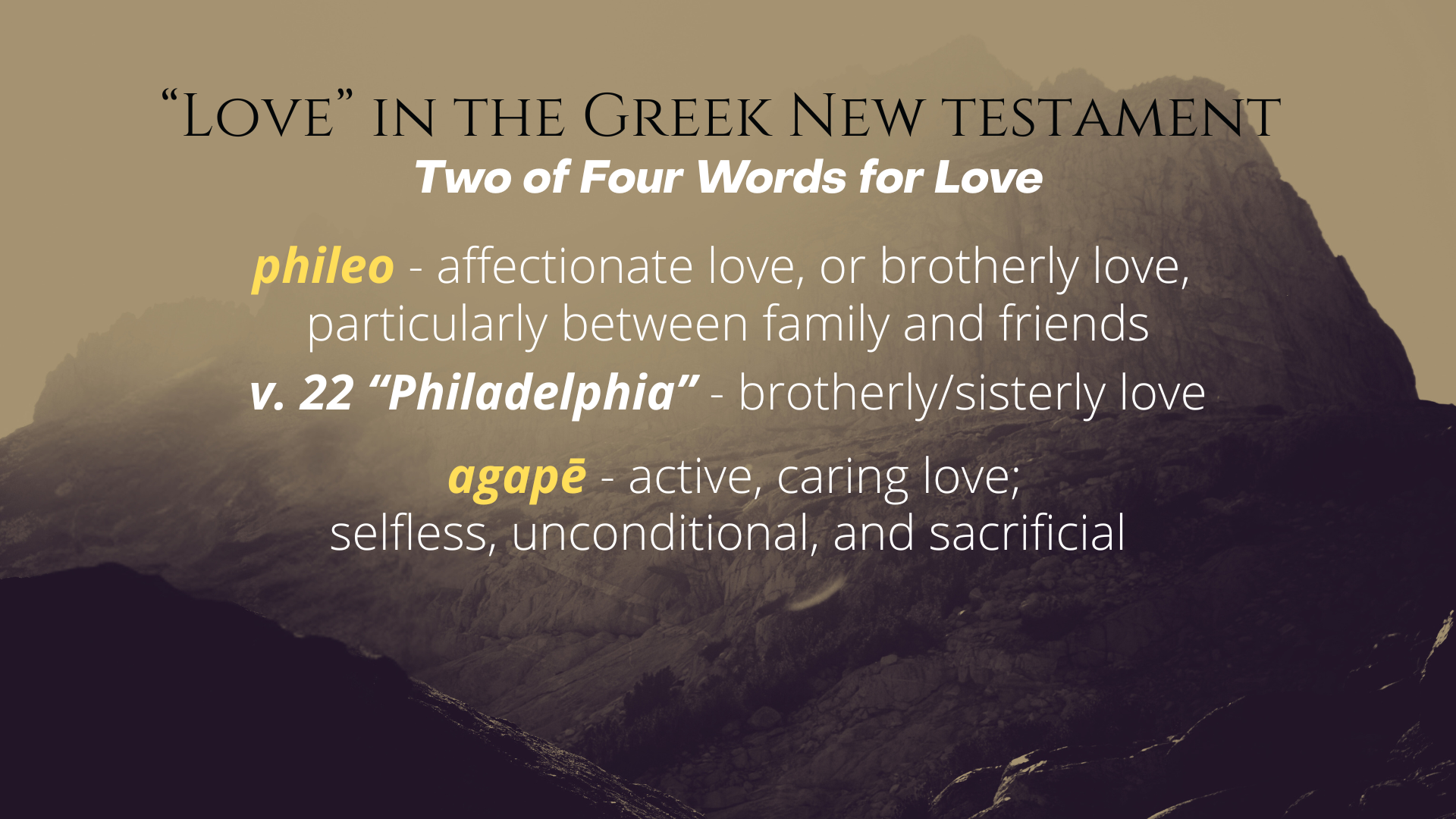 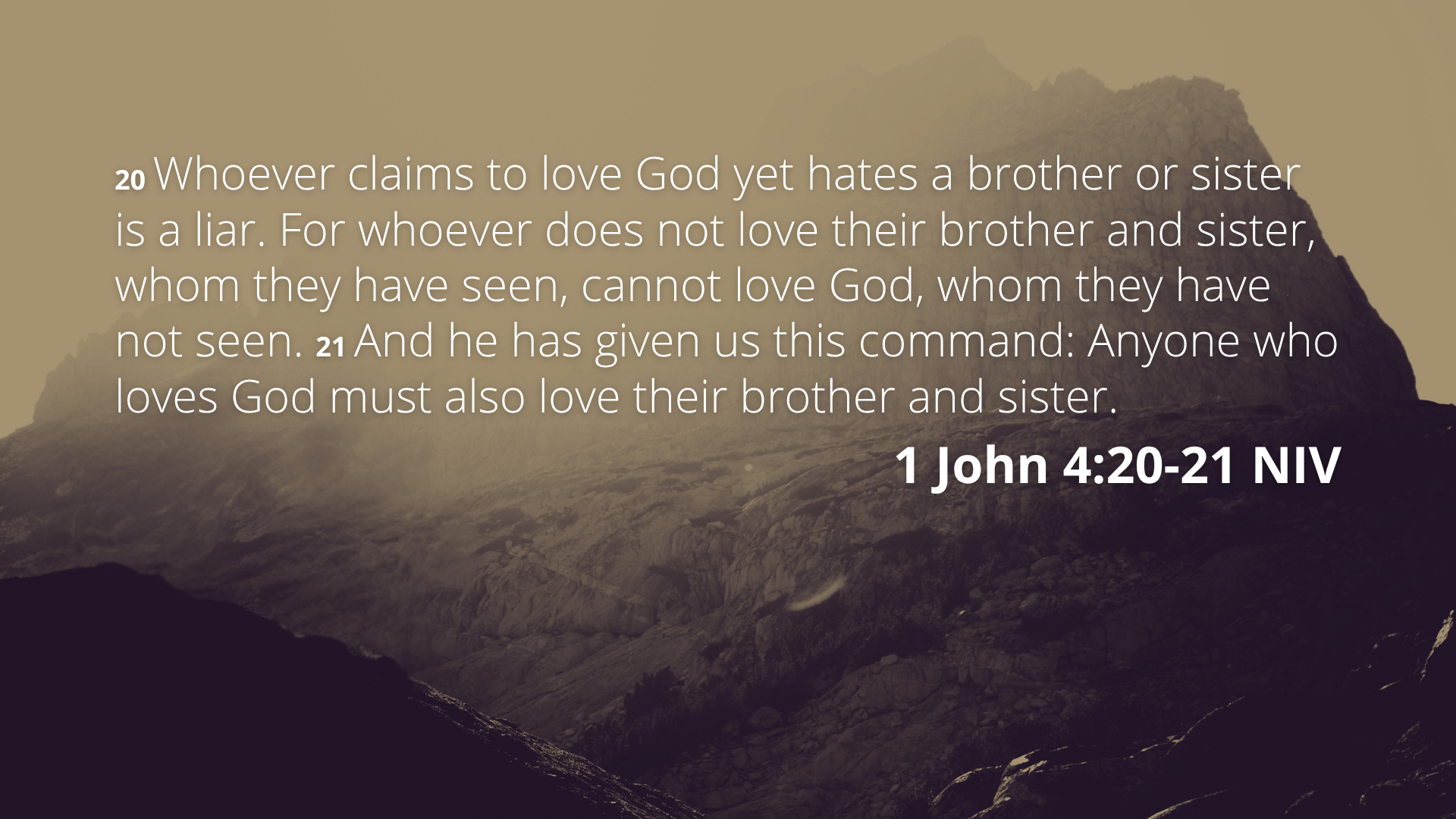 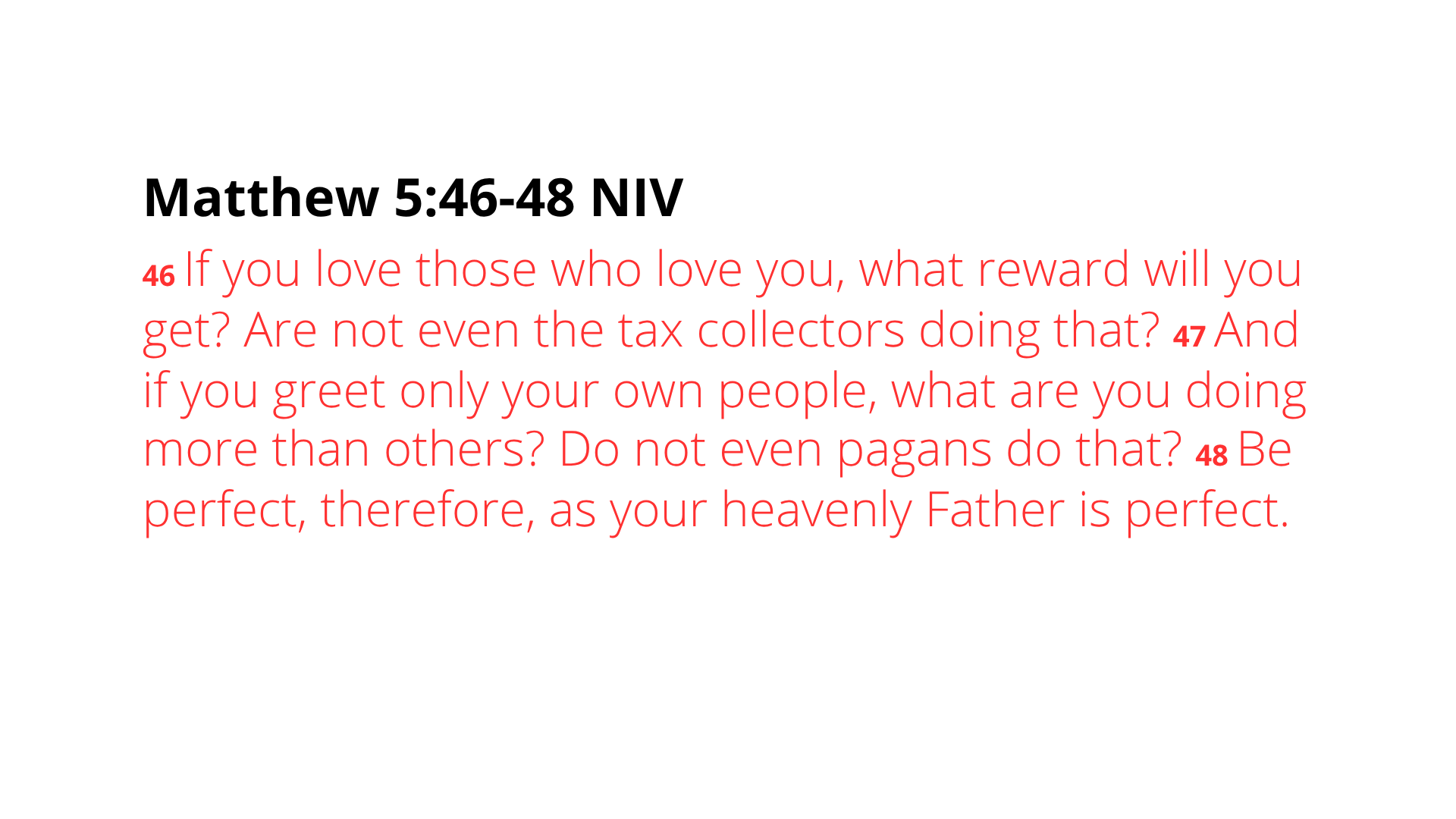 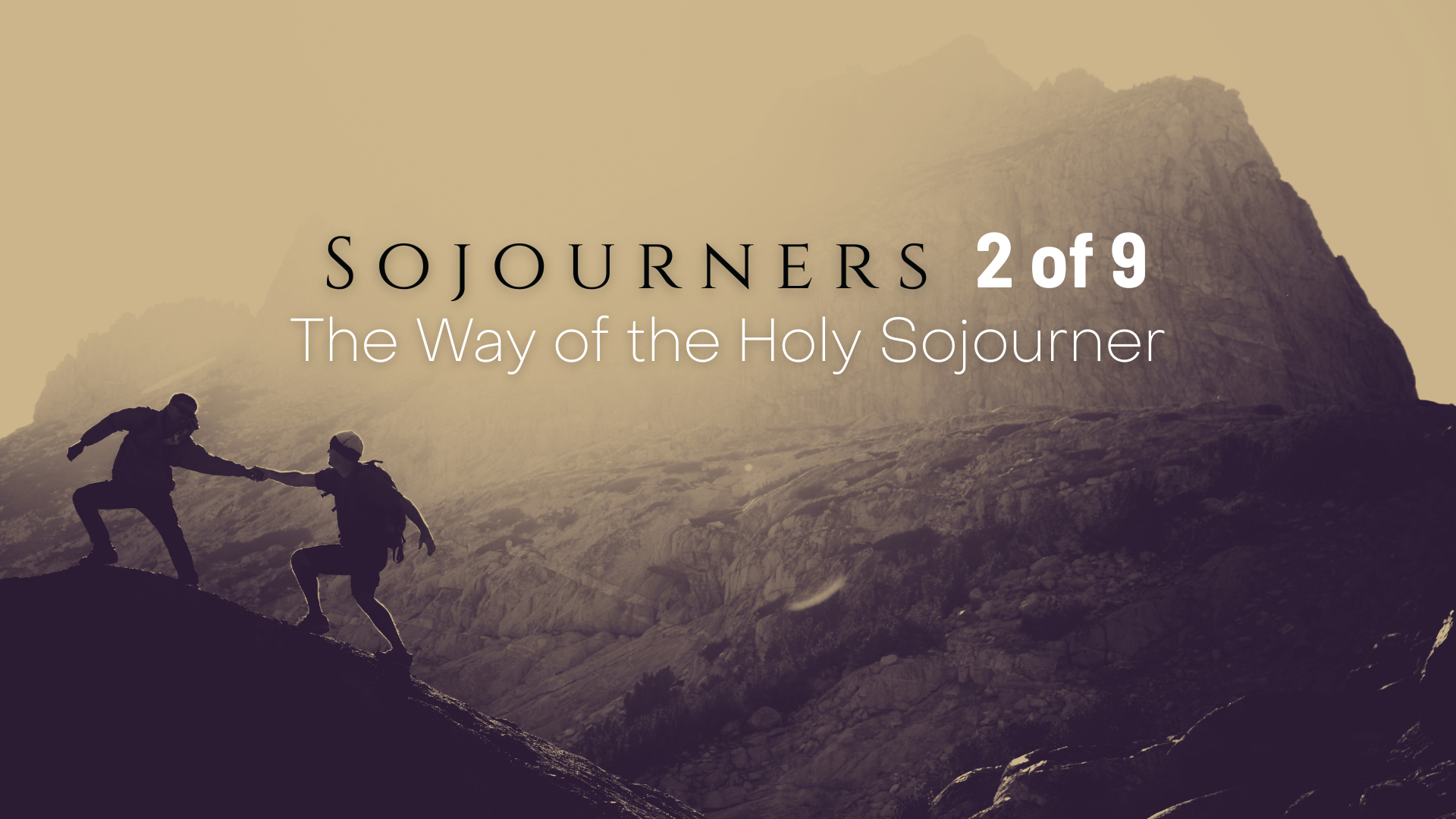 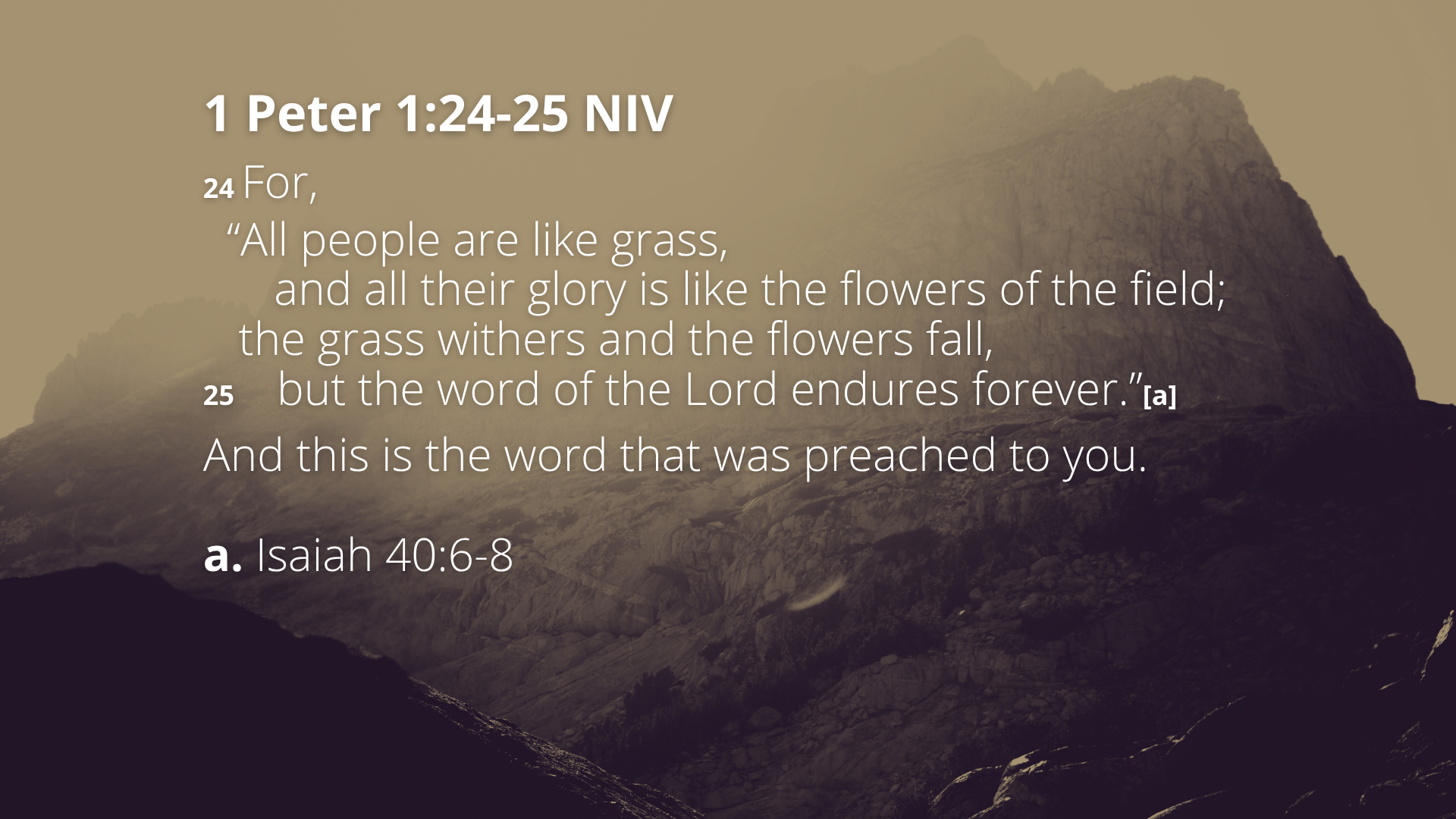 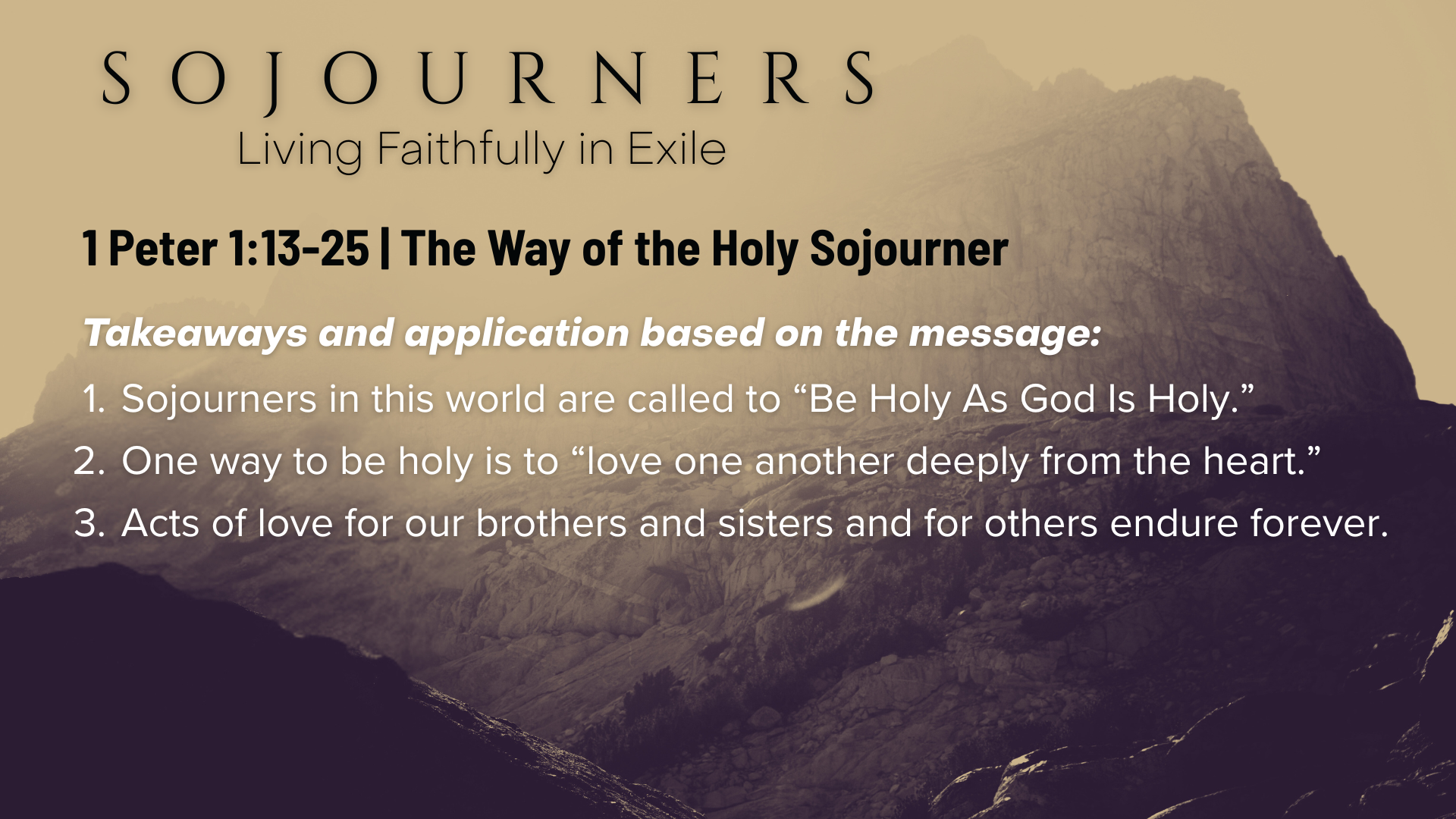 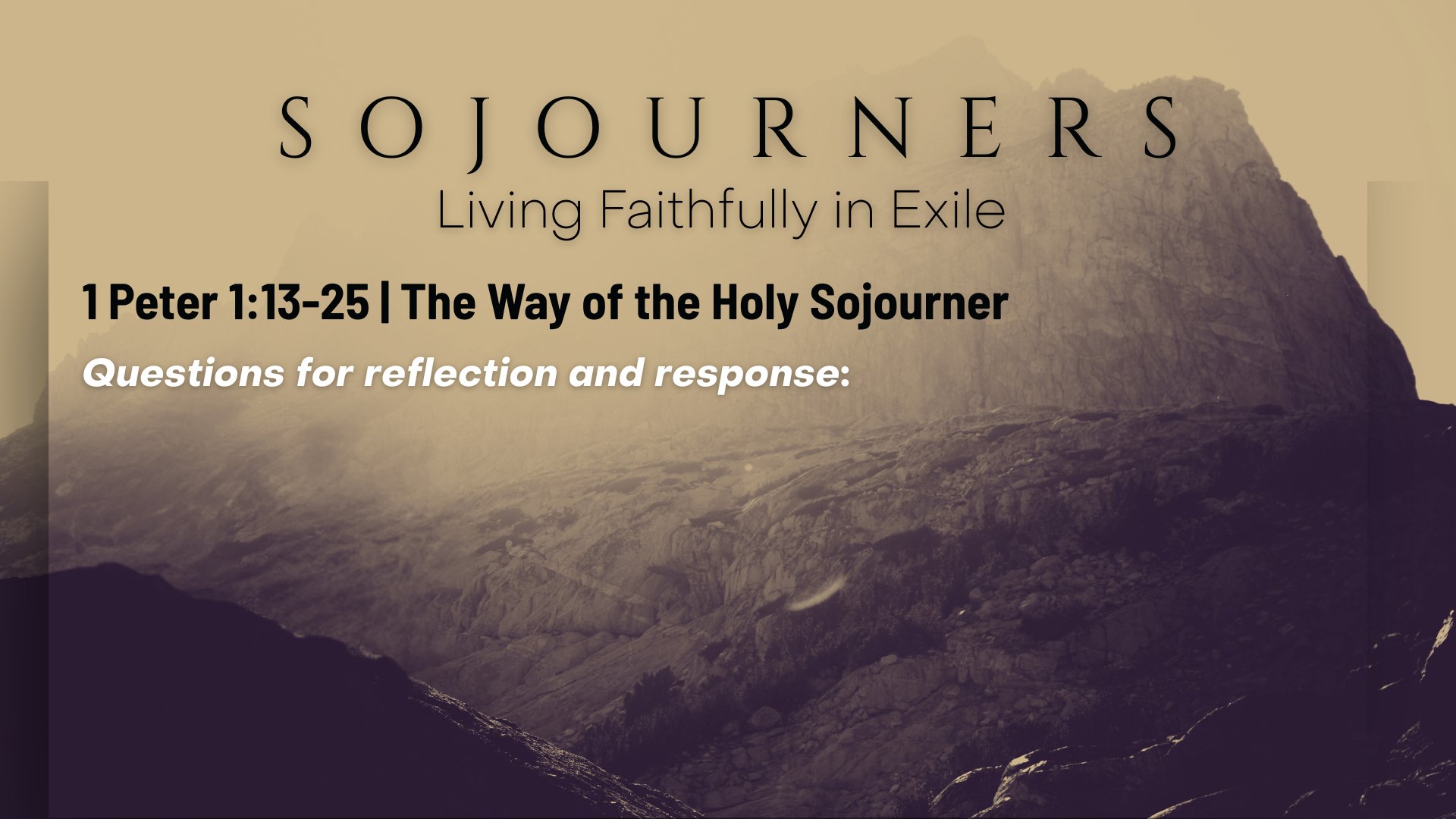 [Speaker Notes: Questions]
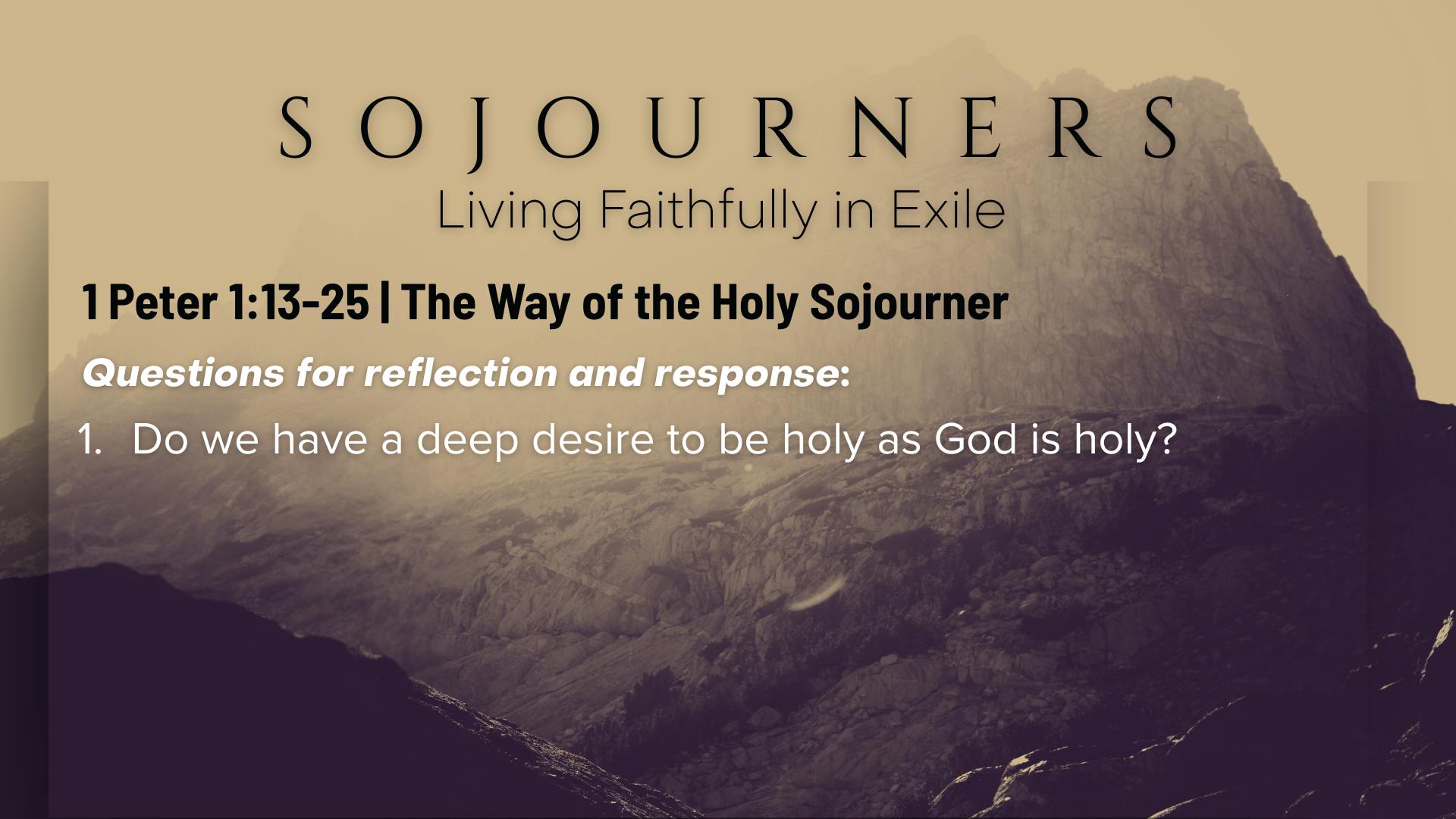 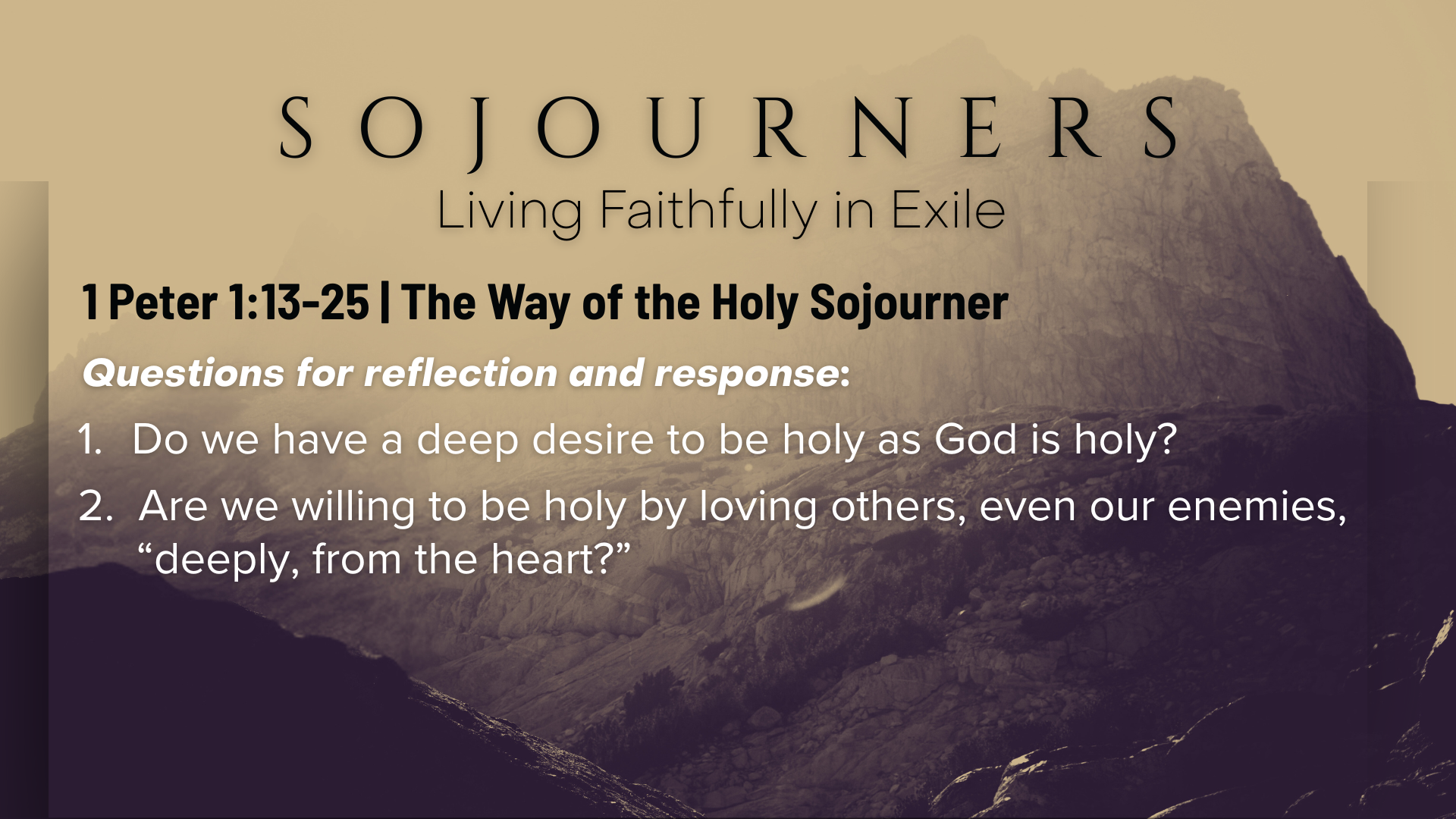 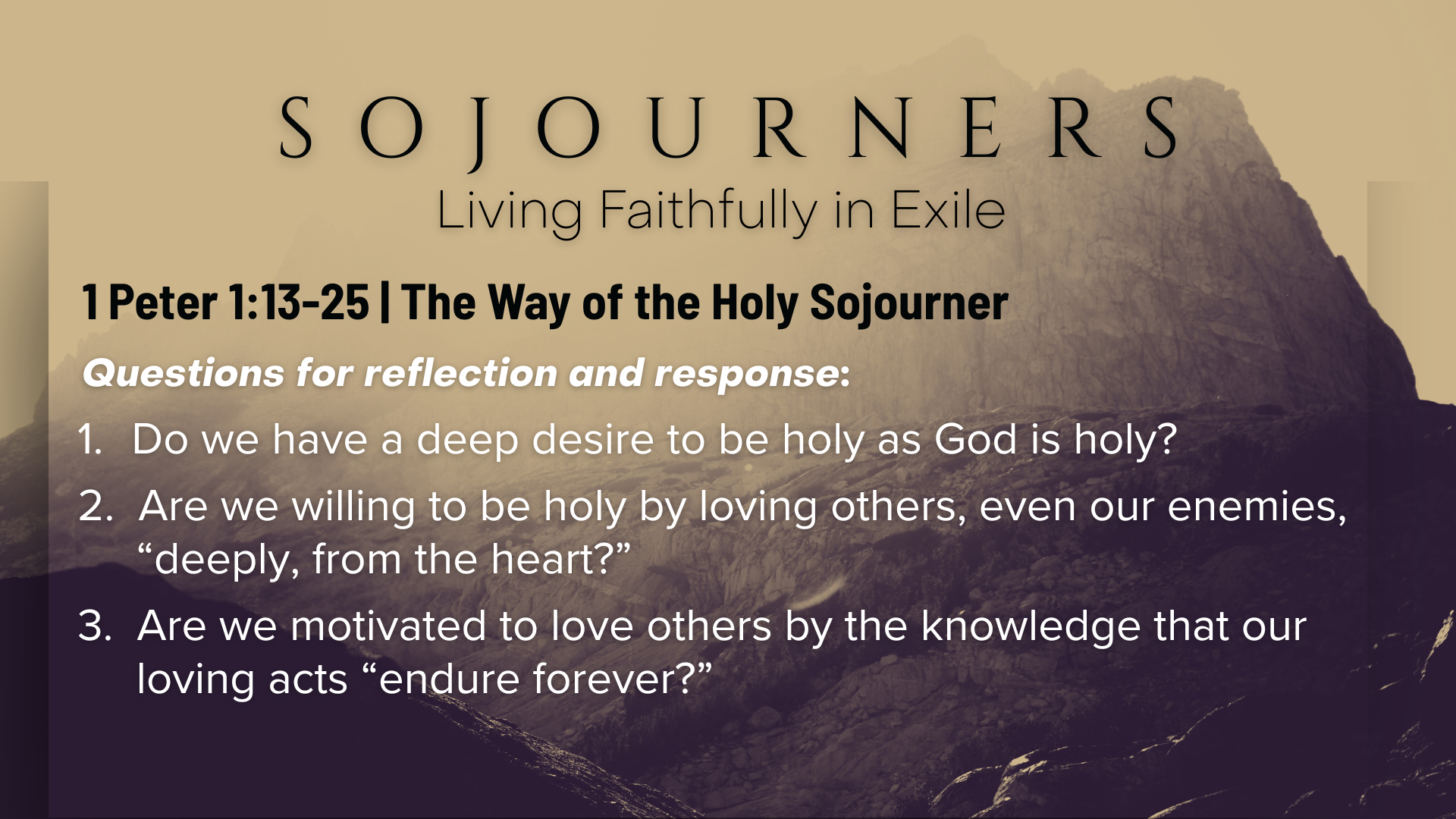 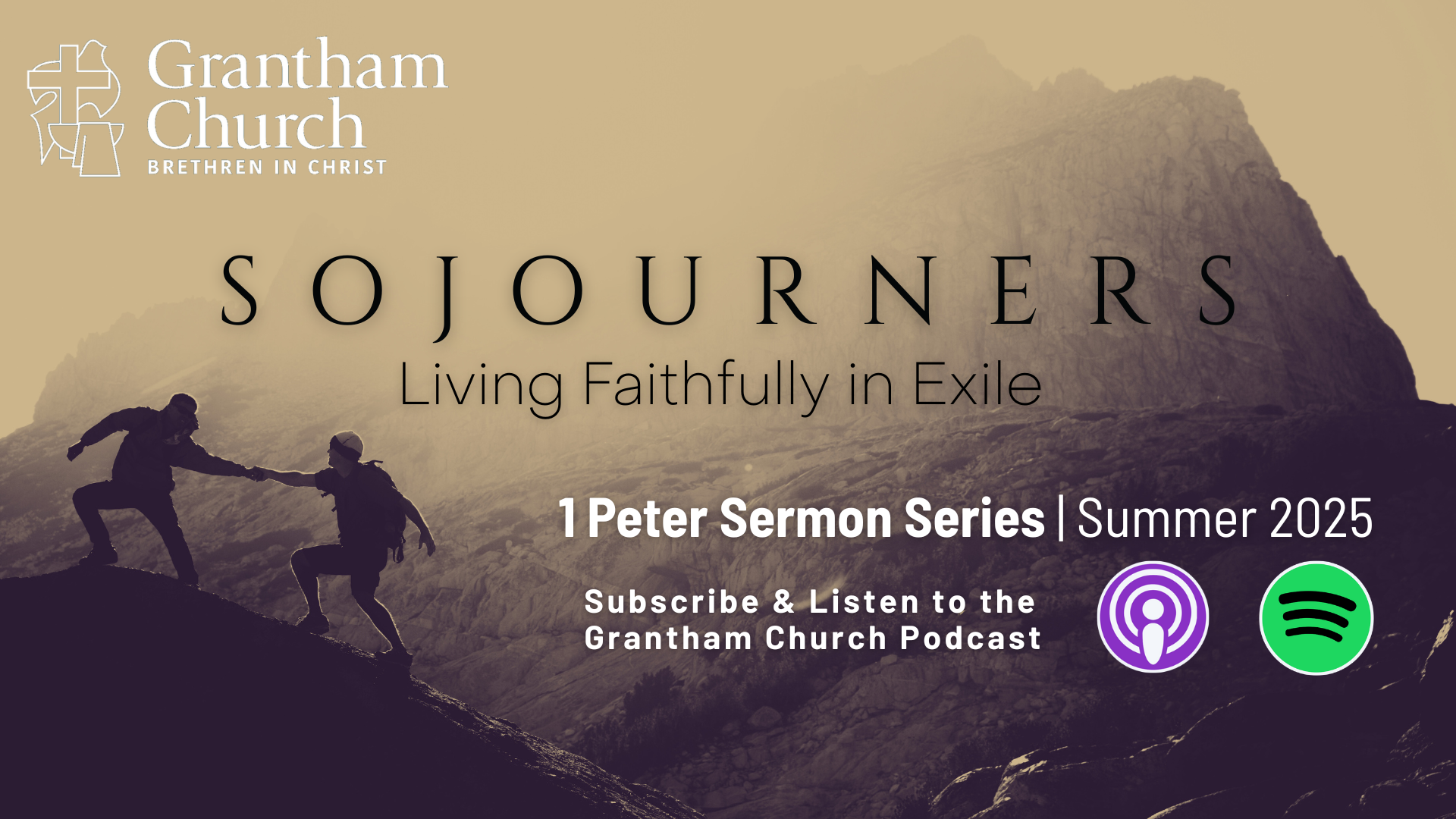 [Speaker Notes: [CLOSING PRAYER]

Benediction
Chosen people of God, as sojourners and exiles in this world,
set your hearts on the Living Hope – Christ risen and reigning.

As you go into the world, 
may you walk in hope, 
stand firm in God’s grace, 
shine with the love of Jesus,
and allow the Spirit to sustain you in all things,
until the day your sojourning gives way to glory.

Go in peace, church,
and live faithfully in exile. 
Amen.]